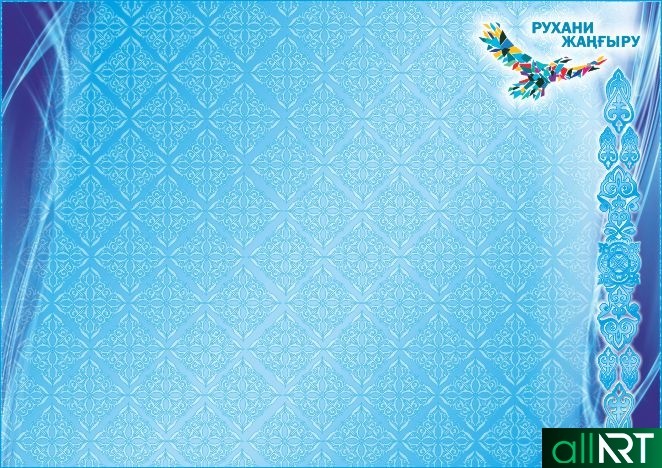 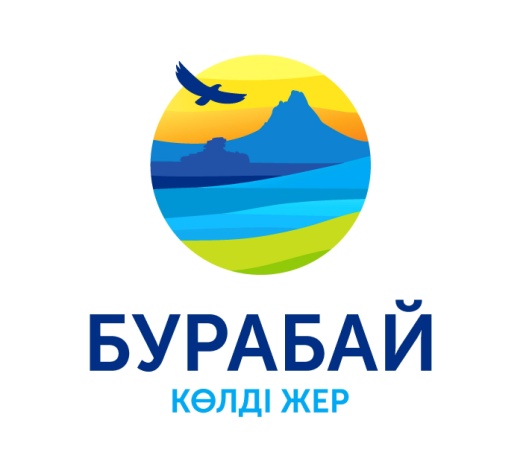 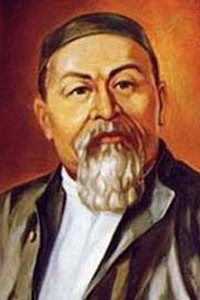 Абай Құнанбайұлының 175 жылдығына арналған 
«Сенбе жұртқа, тұрса да қанша мақтап»
 атты аудандық онлайн сайысында 
І орын алғаны үшін 
Щучинск қаласы №7 мектеп – лицейінің 
8 «Ә» сынып оқушысы
Бариев Рамазан 
марапатталады
                

Бөлім басшысы                                        Ж.Төлегенов
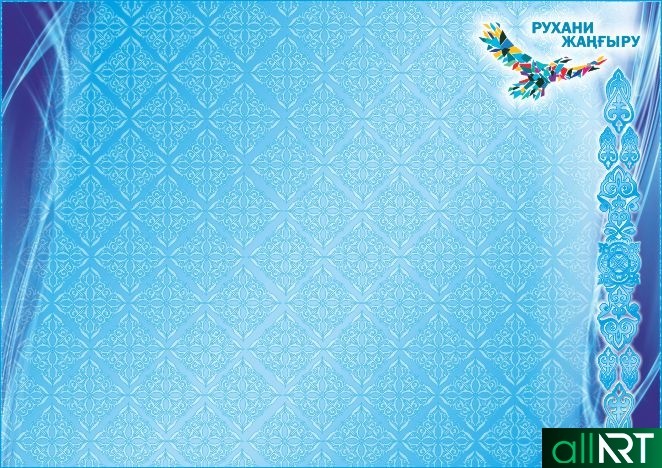 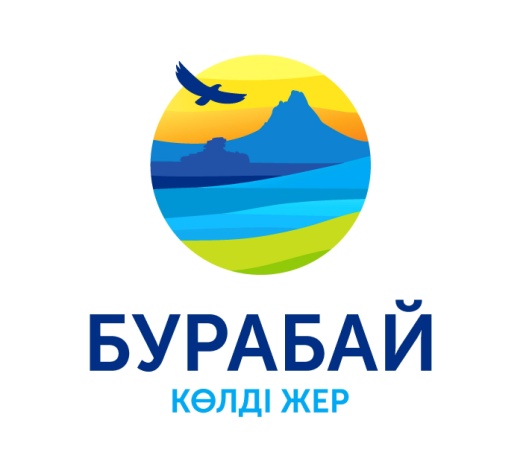 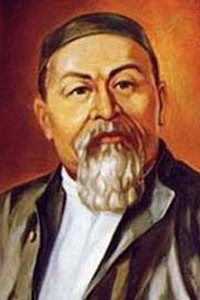 Абай Құнанбайұлының 175 жылдығына арналған 
«Сенбе жұртқа, тұрса да қанша мақтап»
 атты аудандық онлайн сайысында 
ІІ орын алғаны үшін 
Щучинск қаласы №3 орта  мектебінің
9 «А» сынып оқушысы
Шанжипова Аида 
марапатталады
                

Бөлім басшысы                                        Ж.Төлегенов
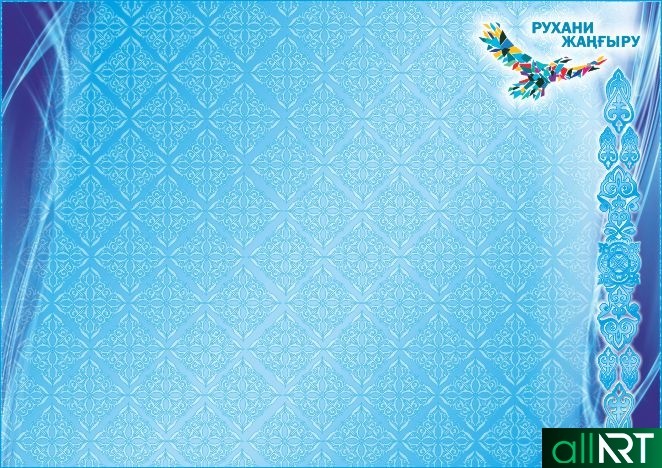 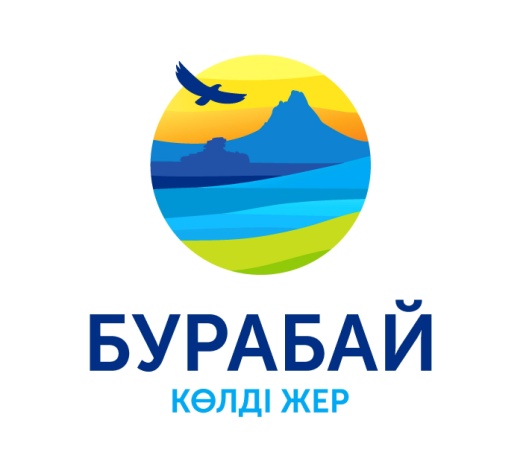 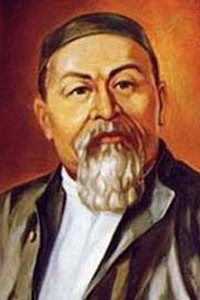 Абай Құнанбайұлының 175 жылдығына арналған 
«Сенбе жұртқа, тұрса да қанша мақтап»
 атты аудандық онлайн сайысында 
ІІІ орын алғаны үшін 
Щучинск қаласы №3 орта мектебінің 
8 «Б» сынып оқушысы
Новикова Екатерина 
марапатталады
                

Бөлім басшысы                                        Ж.Төлегенов
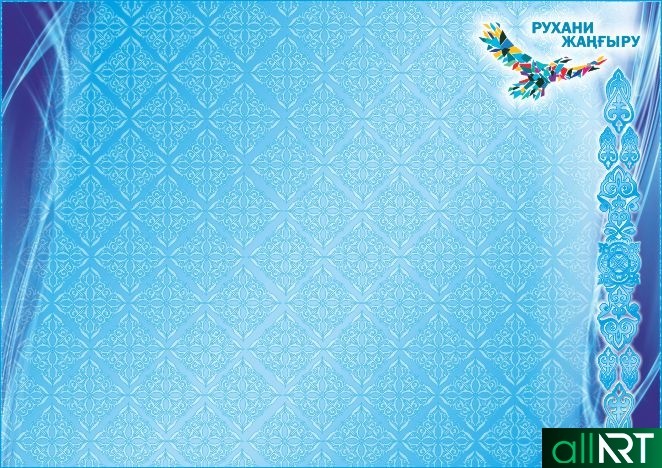 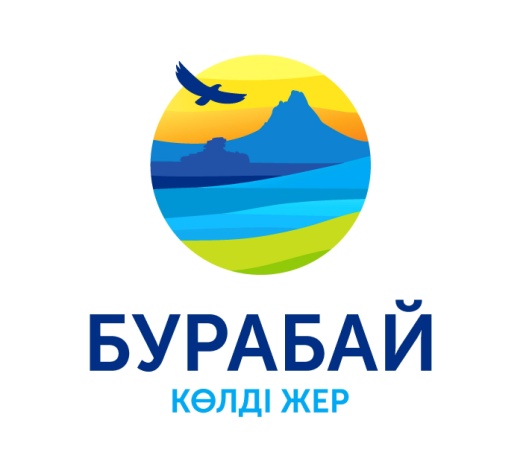 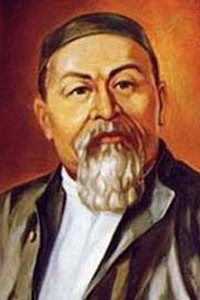 Абай Құнанбайұлының 175 жылдығына арналған 
«Сенбе жұртқа, тұрса да қанша мақтап»
 атты аудандық онлайн сайысында 
ІІІ орын алғаны үшін 
Щучинск қаласы №2 орта мектебінің 
5 «А» сынып оқушысы
Нефедова Карина  
марапатталады
                

Бөлім басшысы                                        Ж.Төлегенов
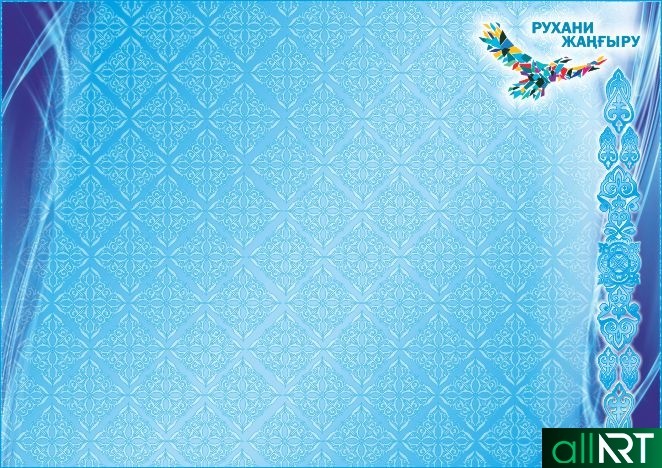 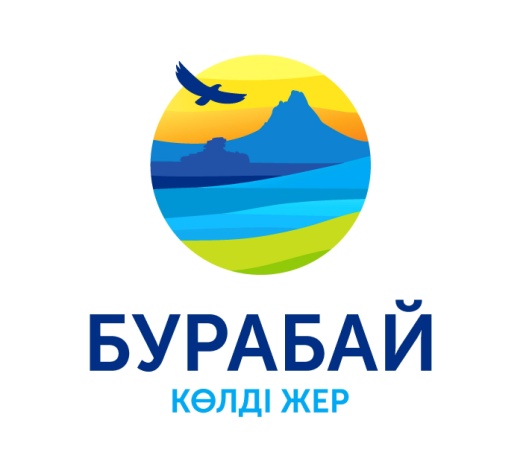 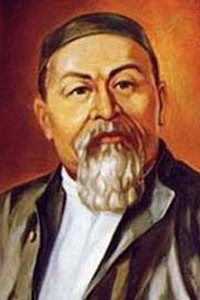 Абай Құнанбайұлының 175 жылдығына арналған 
«Сенбе жұртқа, тұрса да қанша мақтап»
 атты аудандық онлайн сайысында 
ІІІ орын алғаны үшін 
Щучинск қаласы №8 мектеп – гимназиясының 
11 сынып оқушысы
Рейзвих Ангелина 
марапатталады
                

Бөлім басшысы                                        Ж.Төлегенов